Warm up
How long does a car traveling at 70 mph take to travel 88 miles, in hours?

How many terms are in the expression: 36x + 27xy – 18y – 9?

5 word prediction. Guess the meanings of the following words:  Variable, expression, base, constant, & factor.
1.257 hours
4
Skills Check
No notes
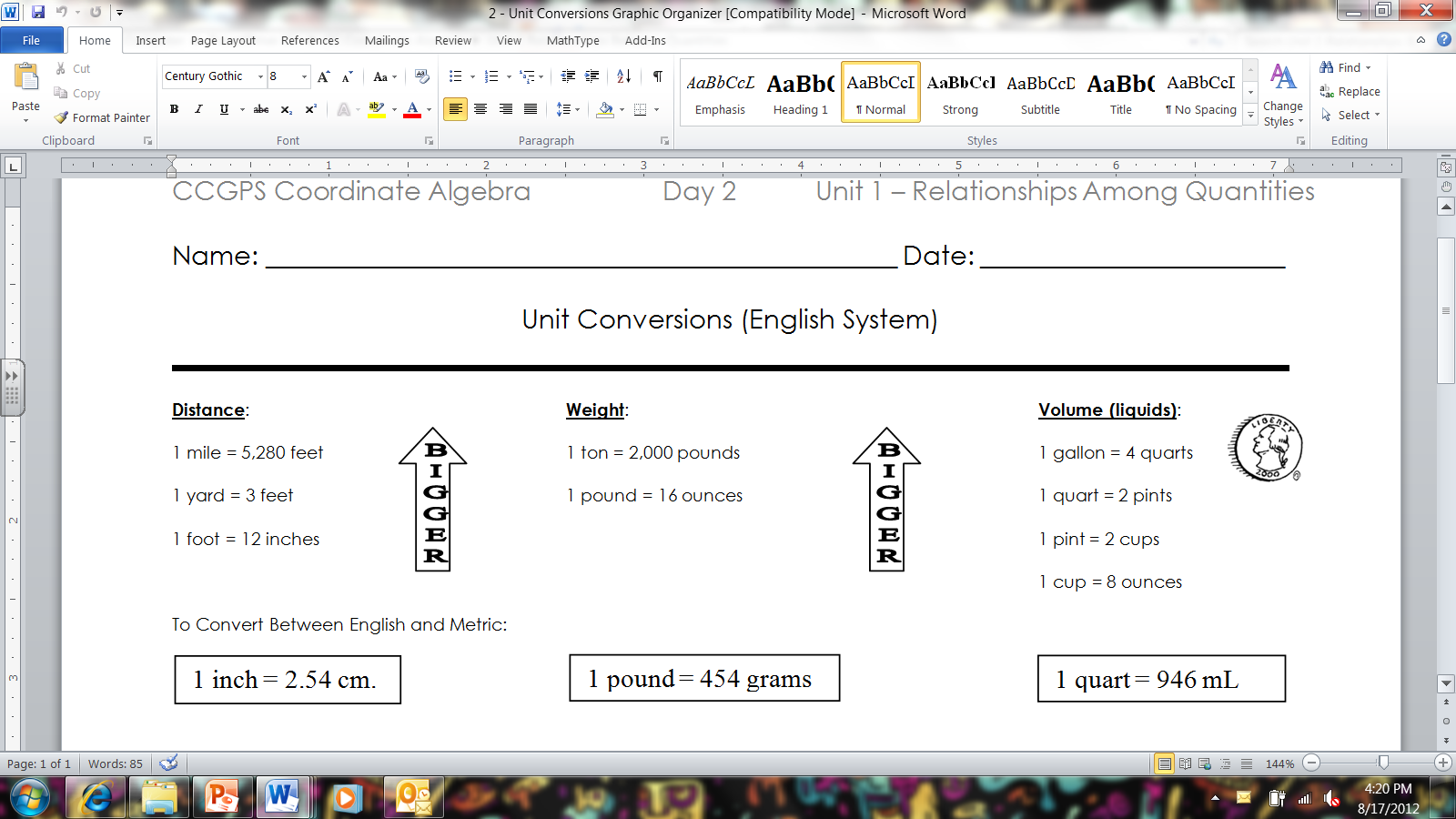 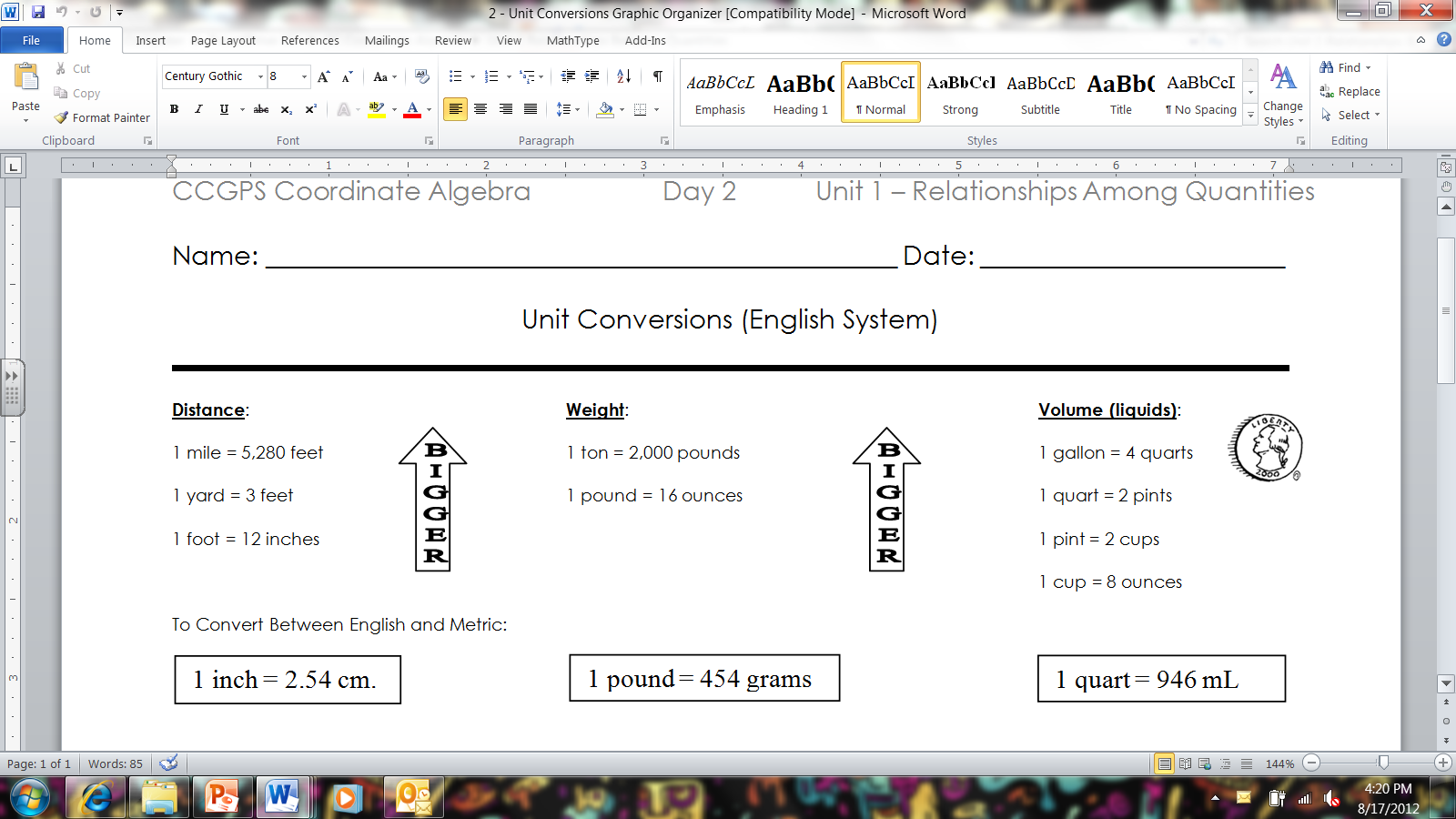 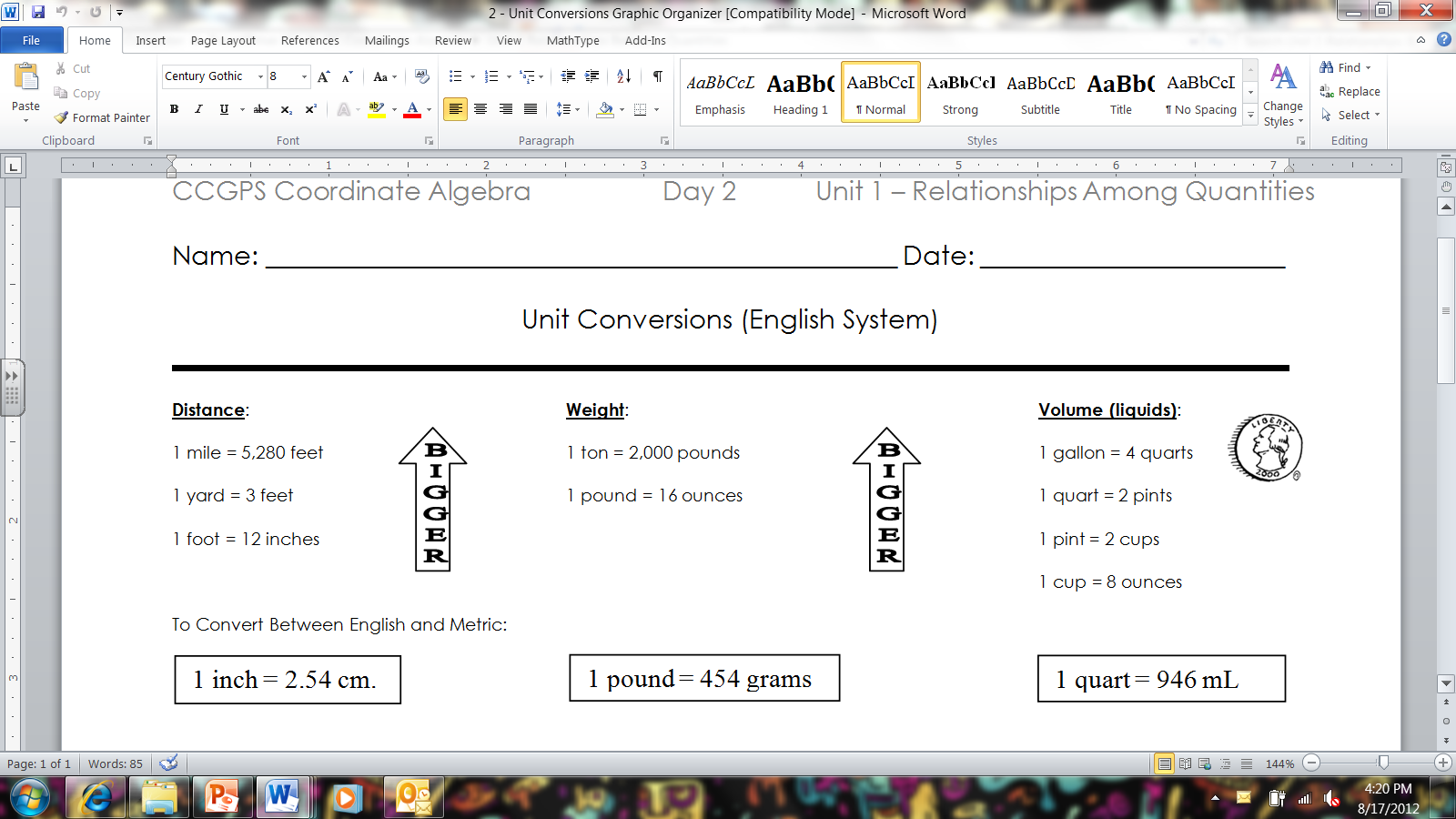 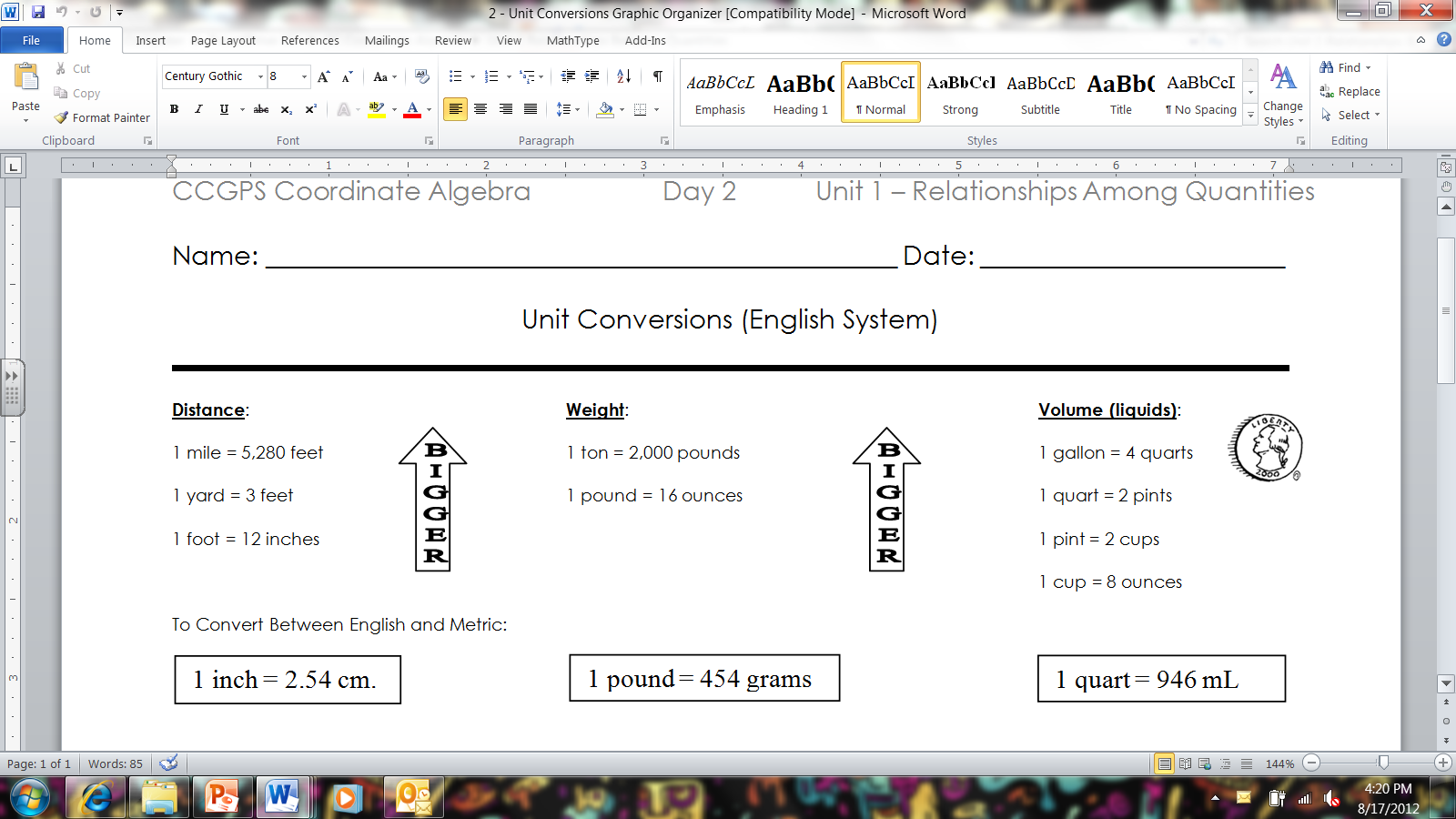 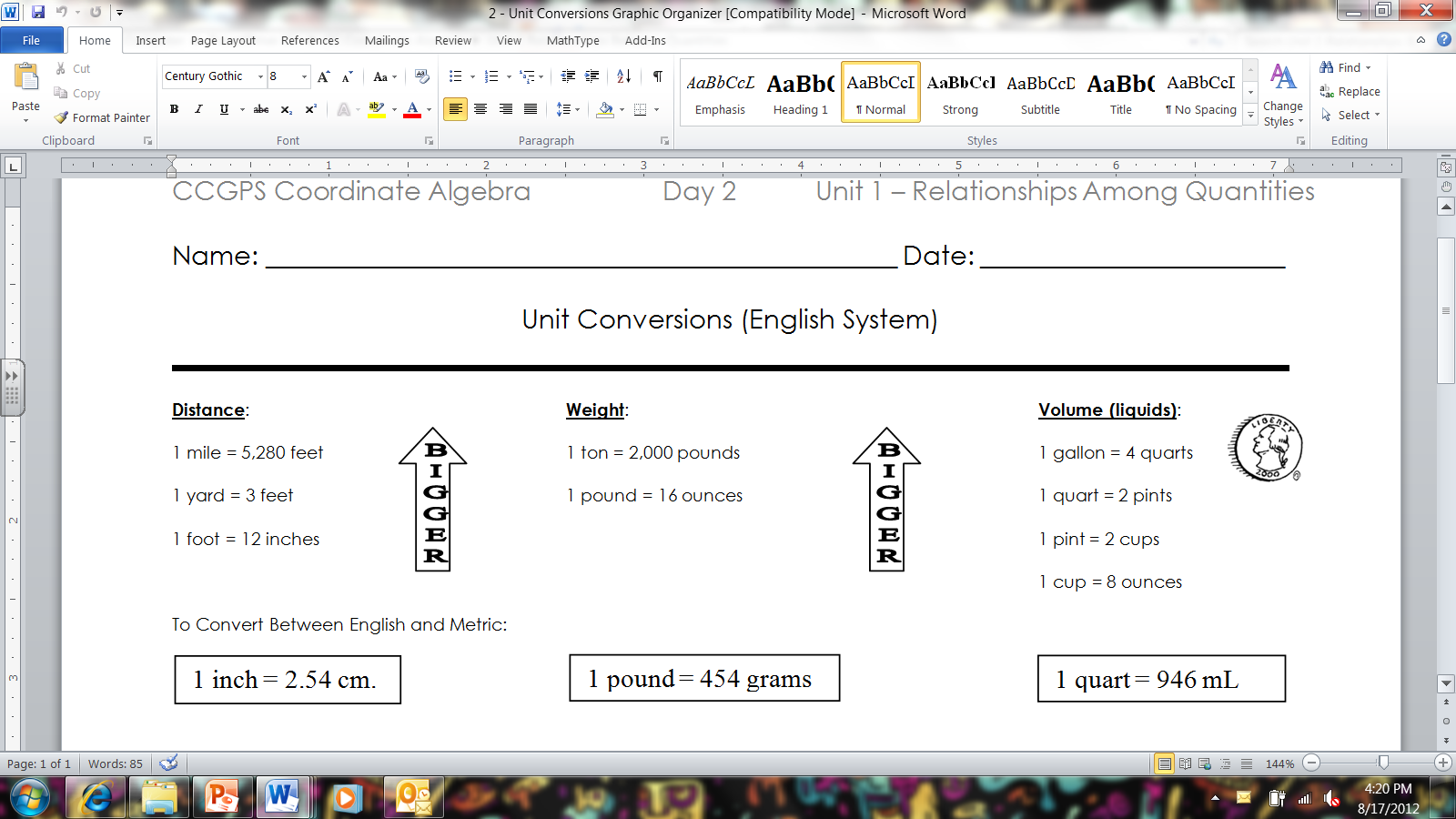 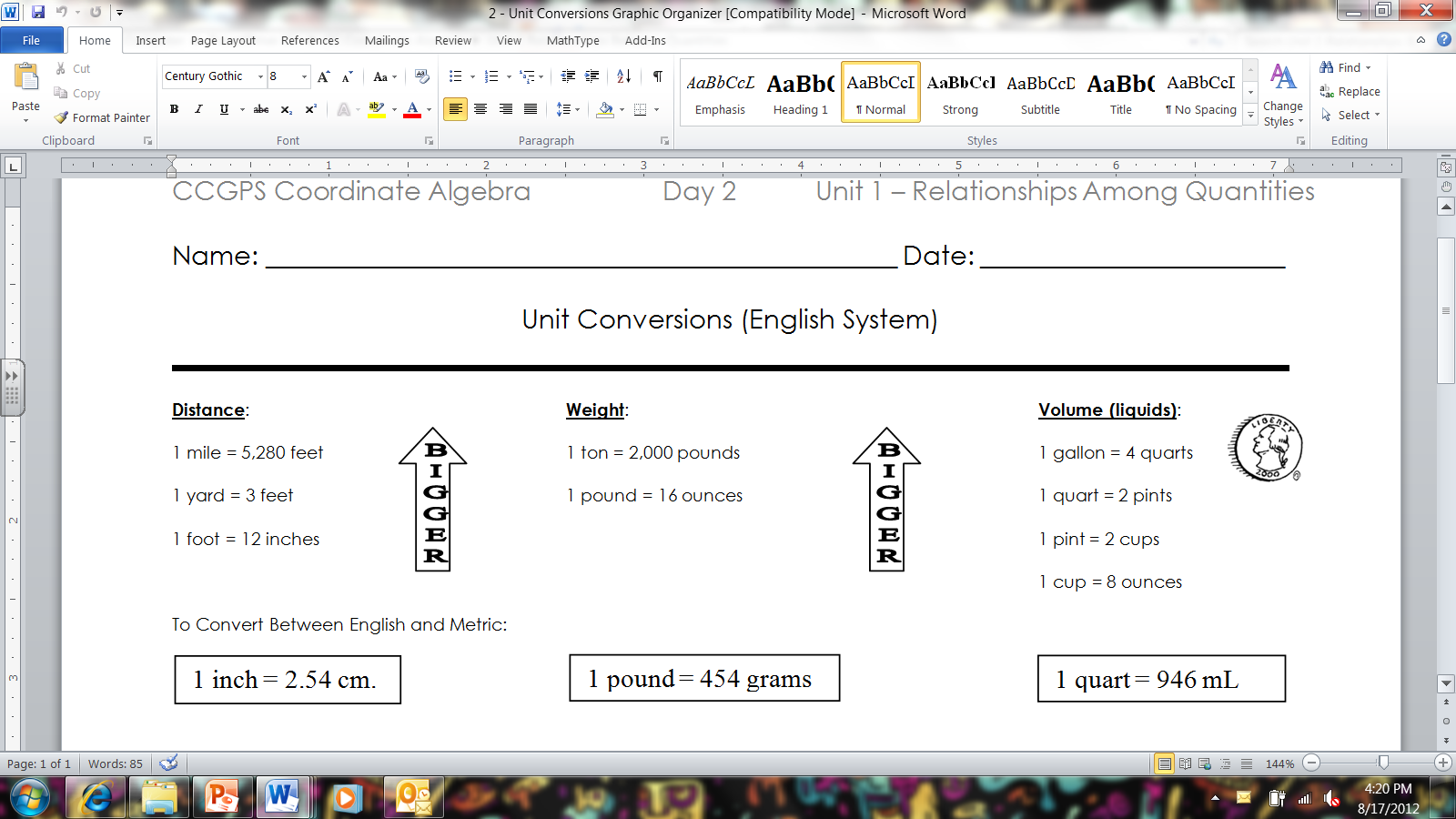 EQ
CCCA Unit 1
Why is it important to understand the “language” of mathematics?
Definitions
Identifying Parts
Algebraic Expression
Can have variables, numbers, addition, subtraction, multiplication, division, parenthesis, square roots, exponents…

Examples:
Variable
Symbols or letters used to represent an unknown

Examples:

Term
How many items are being added, subtracted, divided

Examples:
3
4
Like Terms
Same variable raised to the same power

Examples:
Coefficient
The number in front of a variable


Examples:
123
9
1
Exponent
The number up in the air next to a base
The number of times you multiply something times itself

Examples:
3
12
4
Base
What the exponent sits on
The part that has been raised to a power


Examples:
2
x
y
Constant
A number that has no variable
It can be positive or negative

Examples:
-42
5
-8
Factors
Items that are being multiplied together
Can be numbers, variables, parenthesis
Examples:
1 and 6….  Or 2 and 3
9 and x and y
(x + 2) and (y – 3)
3 and (z – 9)
Order of Operations
Simplify inside parenthesis 
Take care of exponents
In order from left to right, multiplication or division
In order from left to right, addition or subtraction

Examples:
-18
Translations
ADDITION
Sum
Plus
Add
More Than
Increased
Together
SUBTRACTION
Difference
Minus
Decreased 
Less Than (swaps the order)
Take away
DIVISION
Quotient
Half
Divide by
MULTIPLICATION
Product
Twice
Double
Triple
Times
EXPONENTS
Square 
Cubed
To the power of 
Raised to a power
Translate
The sum of a number and 10
x + 10
Translate
The product of 9 and x squared
9x2
Translate
9 less than g to the fourth power
g4 – 9
Translate
8 + 3x
Eight increased by three times x
Practice Worksheet
Tapas and Tennis
HOMEWORK
WORKSHEET
Writing an Expression Worksheet